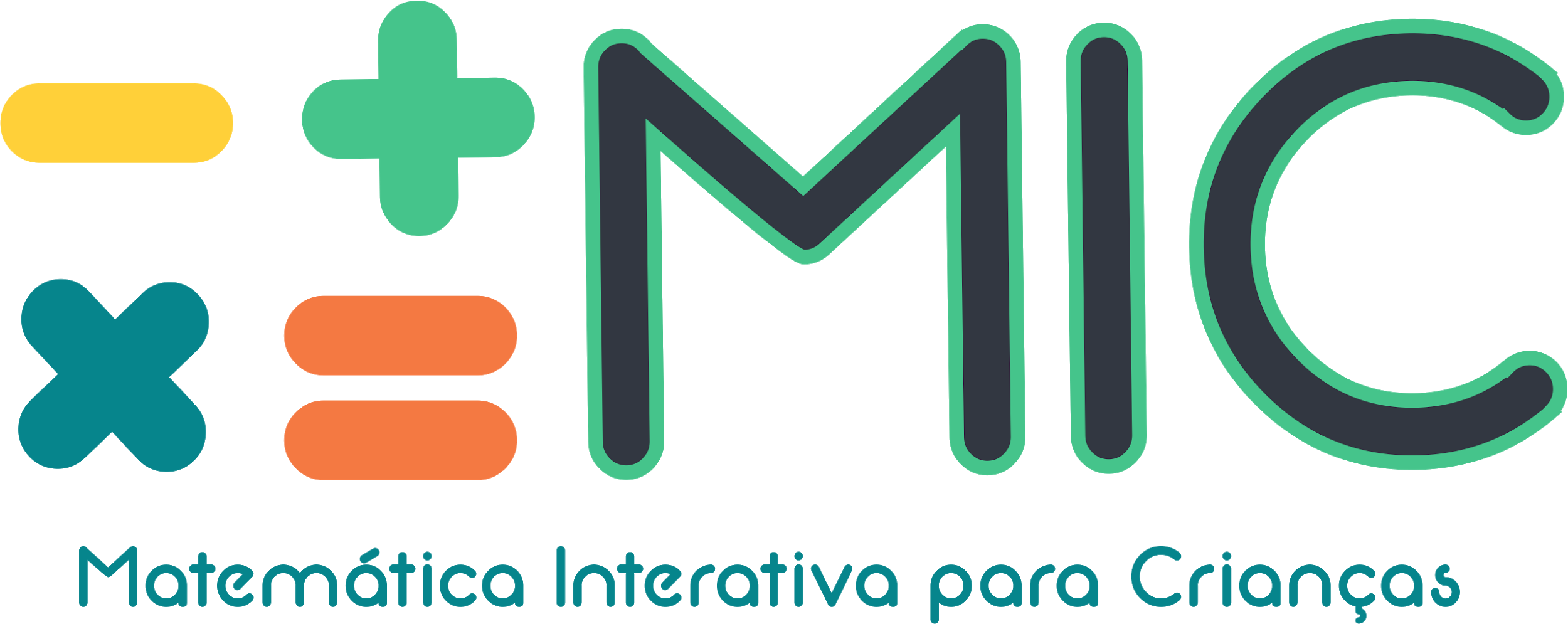 ORIENTADOR
Thiago Jefferson
ALUNOS
Antonio MateusJoão Vítor
COORIENTADORA
Pedrina Brasil
Sumário
Diagrama de Caso de Uso
Desenvolvimento do projeto
Protótipos de telas
Cronograma
Introdução
Problemática
Objetivos
Solução Tecnológica
Tecnologias Utilizadas
‹#›
‹#›
Introdução
Dificuldade no aprendizado das operações aritméticas básicas;
Processo mecânico e desgastante;
Estimular o raciocínio lógico;
‹#›
Problemática
Como auxiliar as crianças no processo de aprendizado das quatro operações básicas?
‹#›
Objetivos
Objetivo Geral:
Auxiliar no processo de ensino-aprendizagem da tabuada de multiplicação junto a alunos e professores do Fundamental 1.

Objetivos Específicos:
Desenvolver um jogo educativo que aborde as quatro operações aritméticas de forma lúdica.
Realizar estudo de caso do sistema desenvolvido junto a alunos e professores.
‹#›
Solução Tecnológica
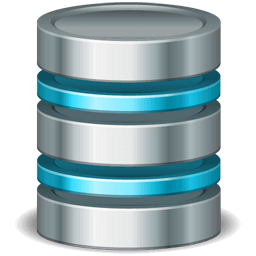 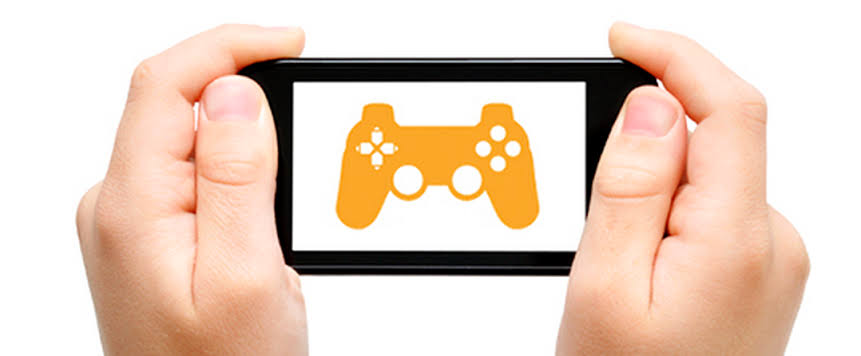 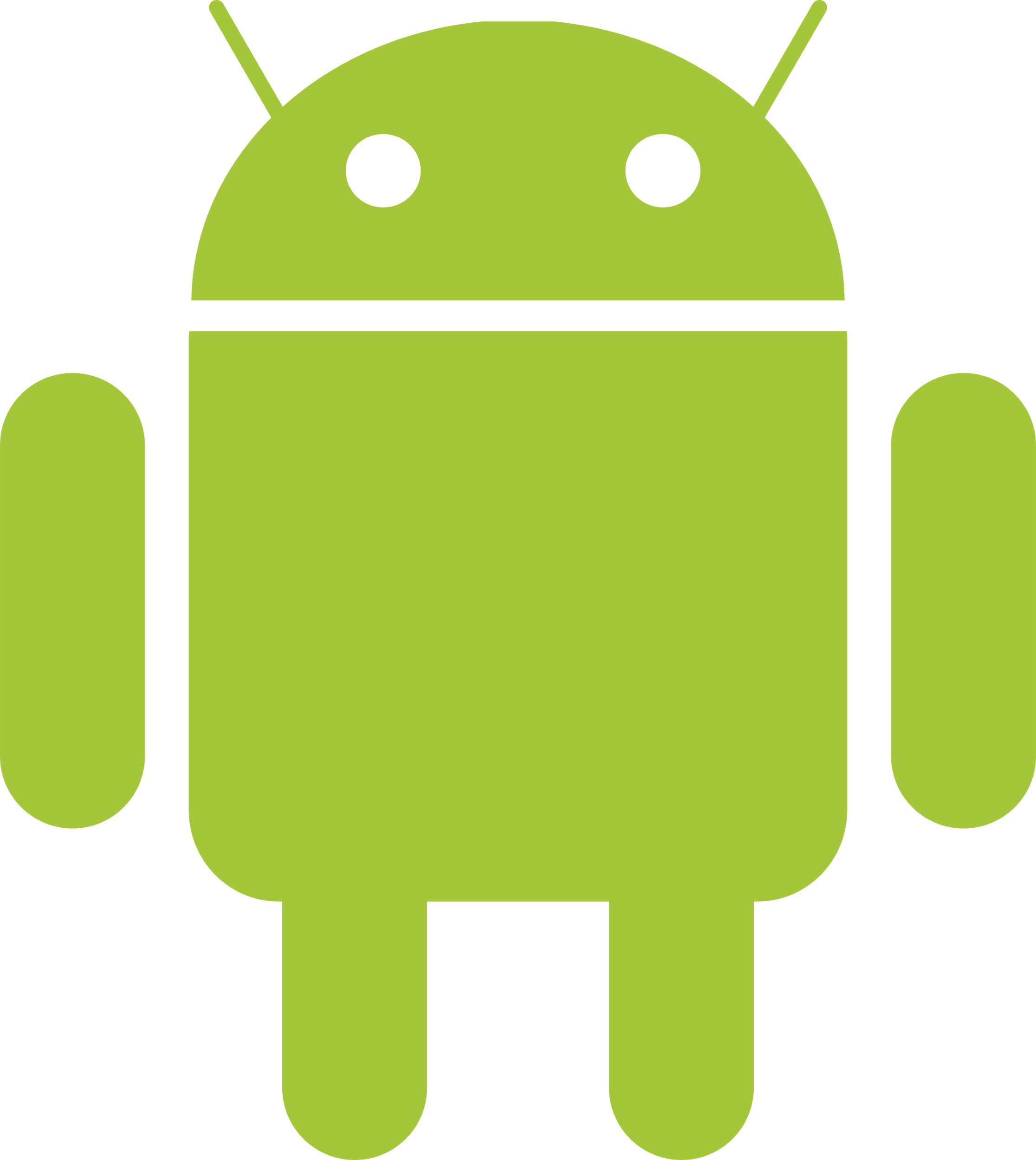 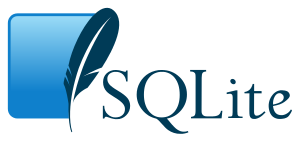 ‹#›
Tecnologias Utilizadas
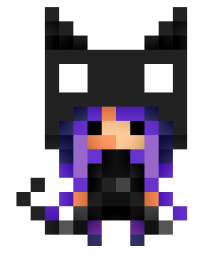 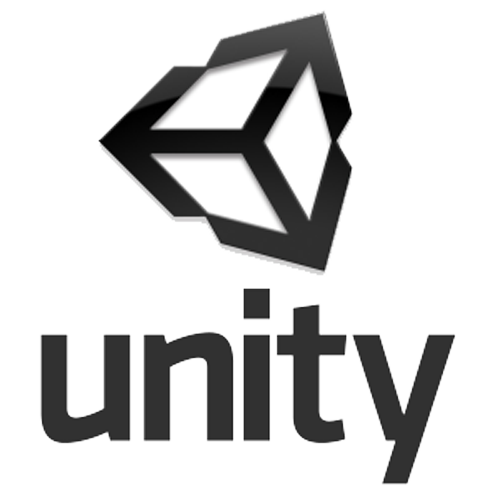 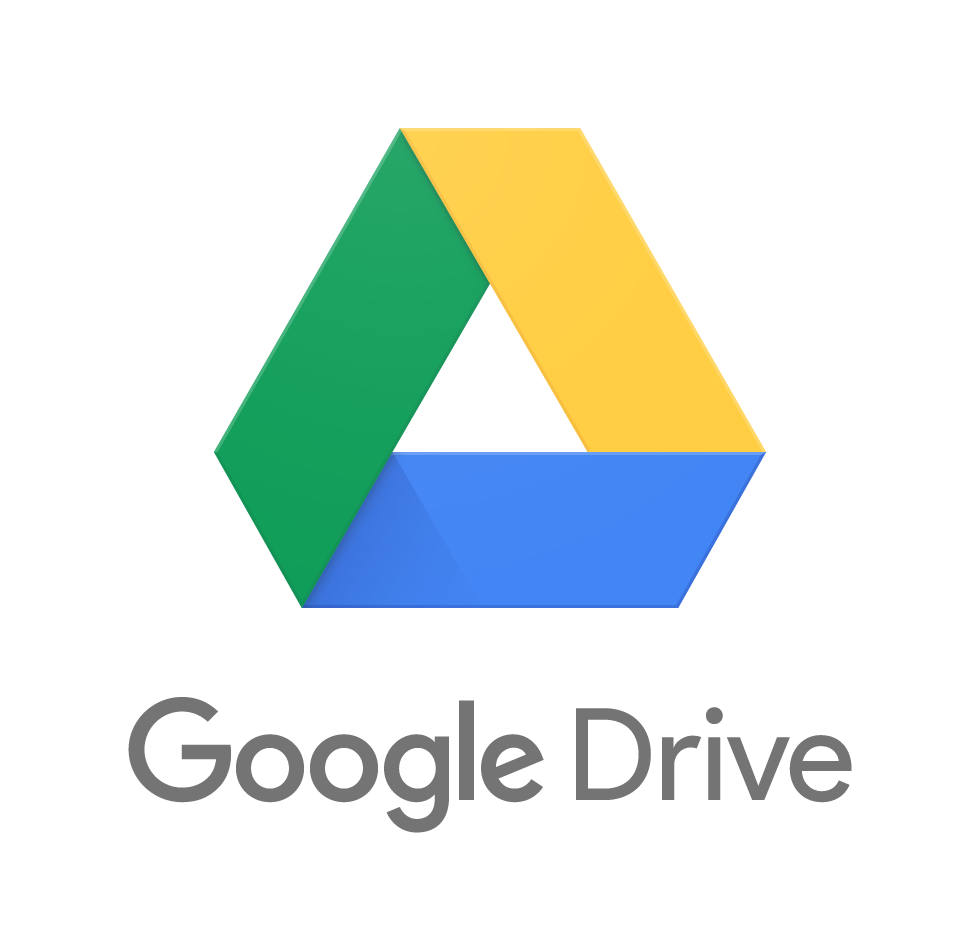 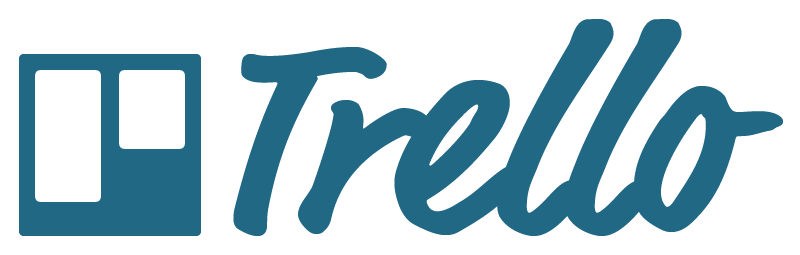 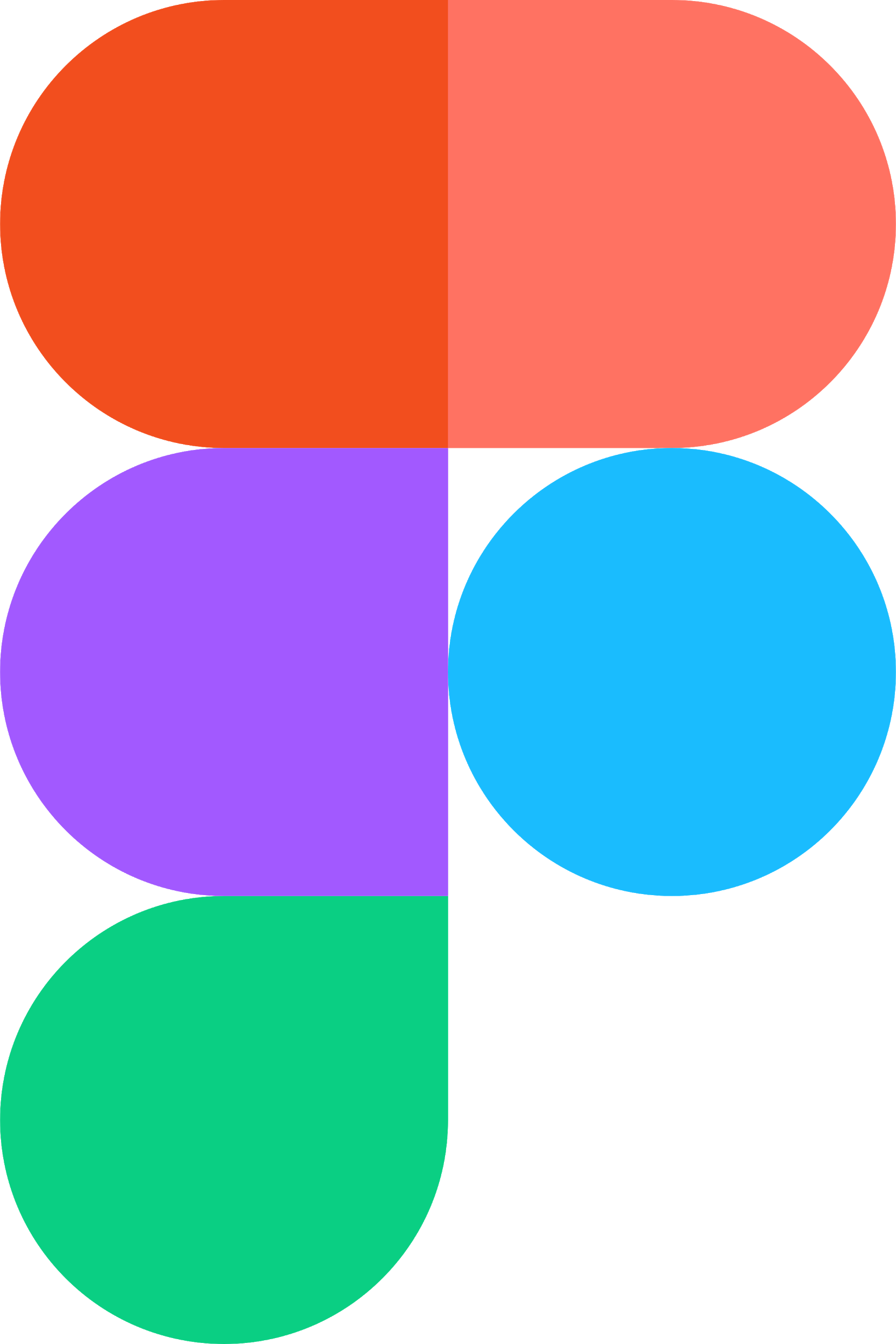 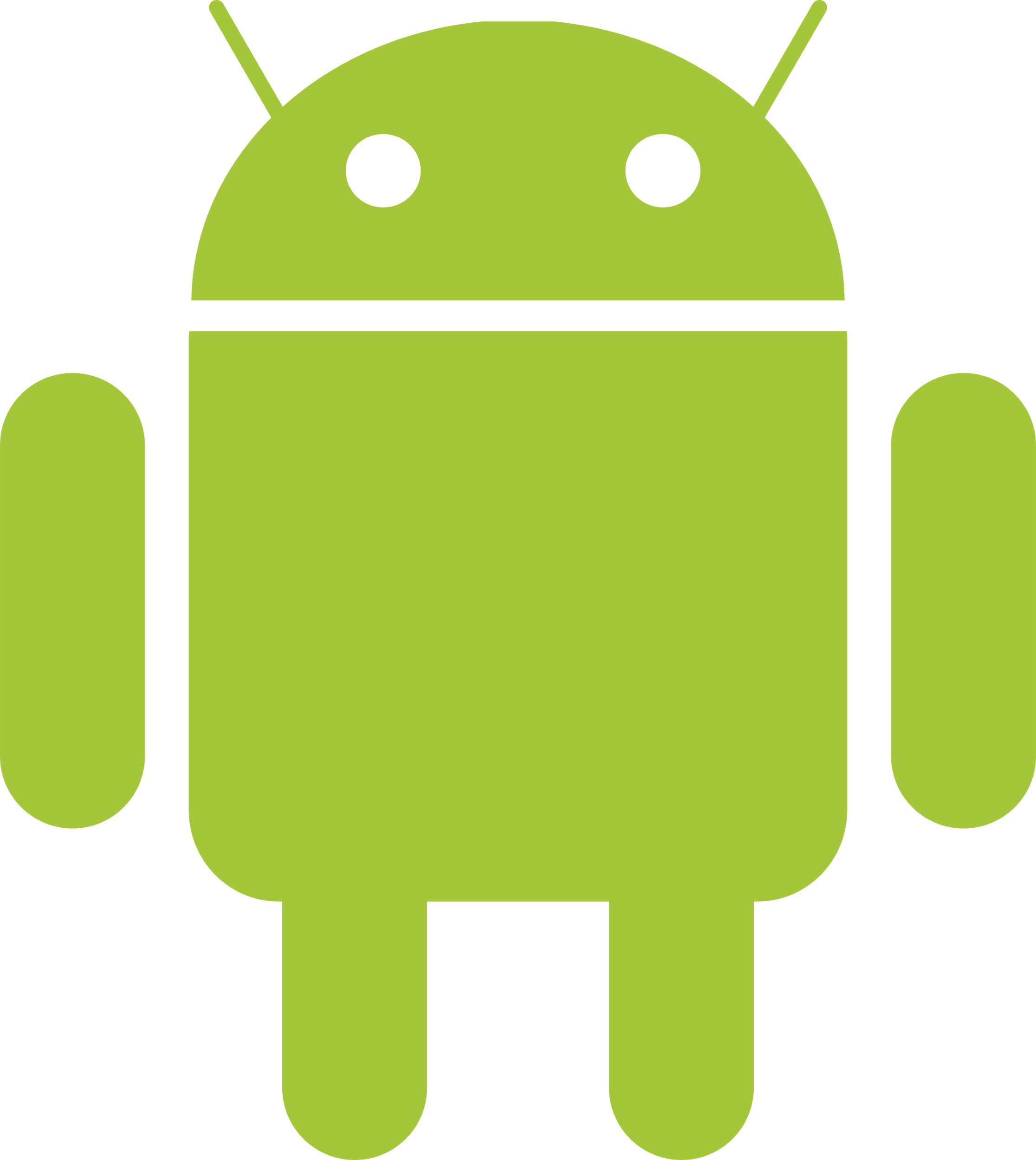 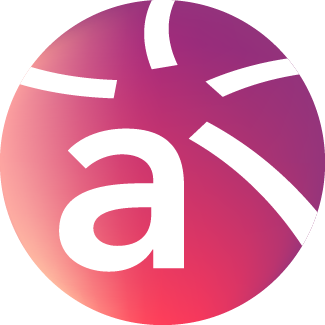 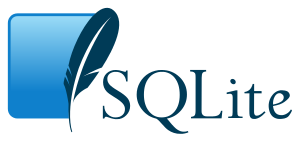 ‹#›
Diagrama de Caso de Uso
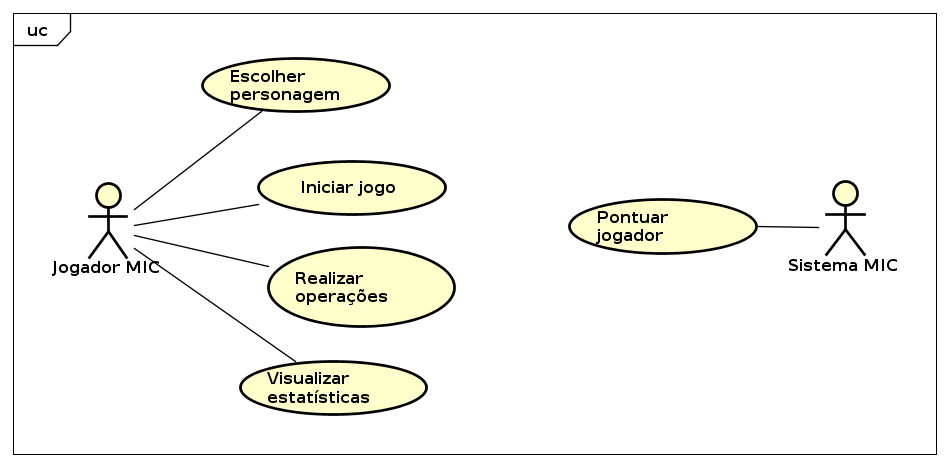 ‹#›
Desenvolvimento do Projeto
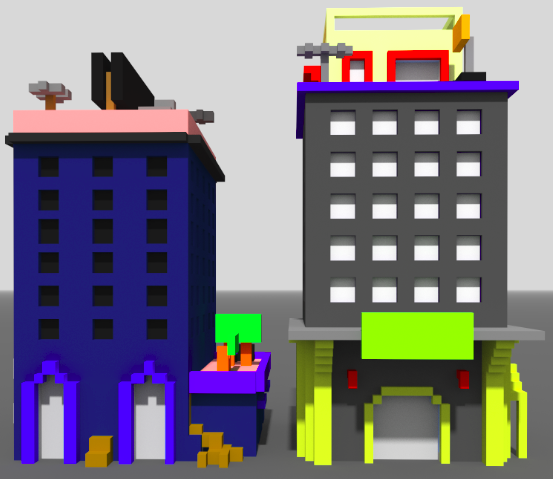 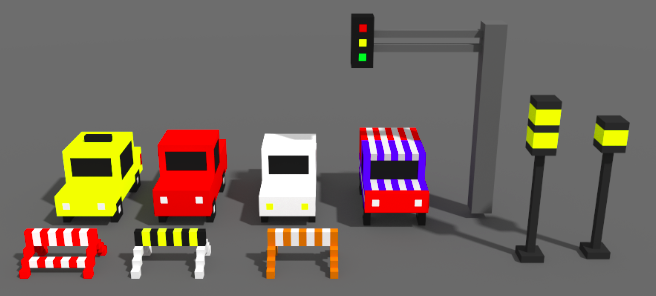 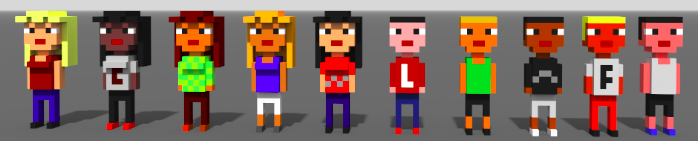 ‹#›
Desenvolvimento do Projeto
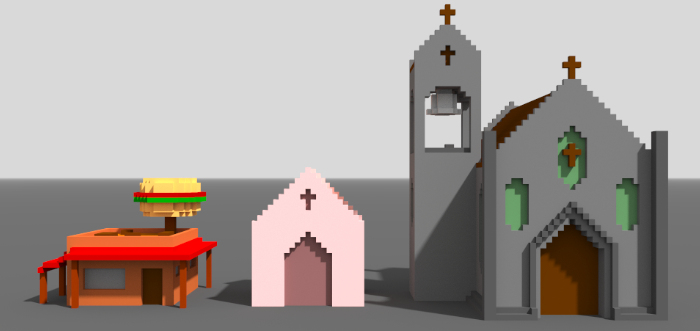 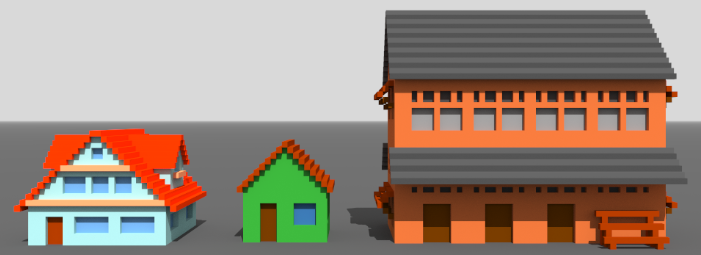 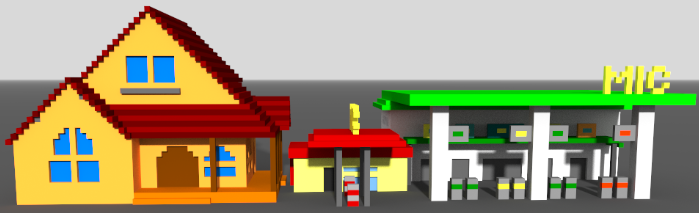 ‹#›
Preview do Jogo
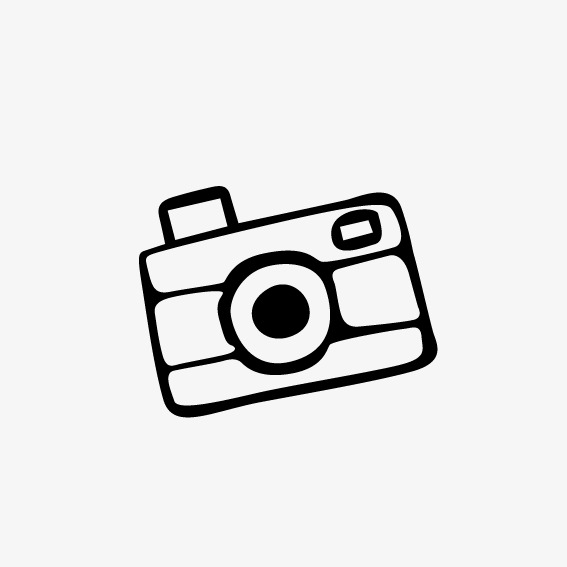 ‹#›
Protótipo
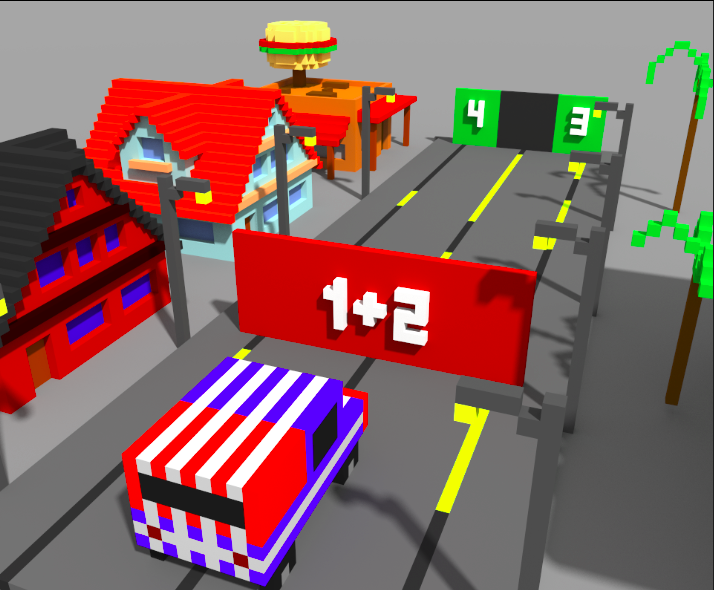 ‹#›
Cronograma
‹#›
Dúvidas?
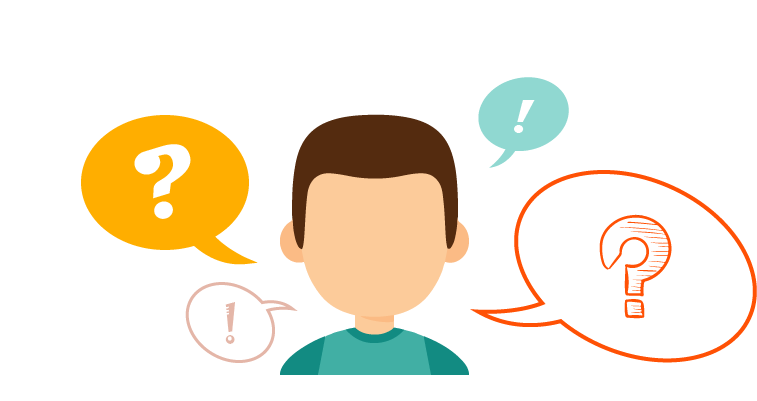 ‹#›